SWE 434
SOFTWARE TESTING AND VALIDATION


LAB2 – INTRODUCTION TO JUNIT
1
SWE 434 Lab
LAB AGENDA
Unit Testing
Understanding JUnit Framework
Practice JUnit
2
SWE 434 Lab
UNIT TESTING
The testing of single entity (class or method). Unit testing  is very essential to every software company and  developer.
3
SWE 434 Lab
UNIT TESTING
Required Input and Expected Output.
Input
Output
Unit
4
SWE 434 Lab
AUTOMATION TEST
Taking tool support and executing the test cases by using  automation tool is known as automation testing.
Fast Automation runs test cases significantly faster than  human resources.
Less investment in human resources: Test cases are  executed by using automation tool so less tester are  required in automation testing.
More reliable: Automation tests perform precisely same
operation each time they are run.
Programmable: Testers can program sophisticated tests to  bring out hidden information.
5
SWE 434 Lab
TEST CASE AND TEST EXECUTION SYSTEM
What we need to do for automated testing?

Test Case
“A test case is a small unit of code that tests a
specific method”
INPUT: Actions send to System Under Test (SUT).
OUTPUT: Responses expected from SUT.
VALIDATION: To Check the Test, was successful or not?

Test Execution System
Mechanism to read test scripts, and connect test cases to
System Under Test, for example JUNIT.
Keeps track of test results.
6
SWE 434 Lab
TEST CASE VERDICT
A verdict is the declared result of executing a single test.
We can get the verdict after the assertion statement

Pass:	the test case achieved its intended purpose, and the
software under test performed as expected.

Fail:	the test case achieved its intended purpose, but the  software under test did not perform as expected.

Error:	the test case did not achieve its intended purpose.
Potential reasons:
An unexpected event occurred during the test case.  The test case could not be set up properly
7
SWE 434 Lab
JUNIT
A unit test framework for Java
Authors: Erich Gamma, Kent Beck

Objective:
“If tests are simple to create and execute,  Then programmers will be more inclined  to create and execute tests.”

Web site: junit.org

In the lab We are using JUNIT 4
8
SWE 434 Lab
UNIT TESTING IN OTHER LANGUAGES
.Net Languages: NUNIT
Python: unittest
HtmlUnit
9
SWE 434 Lab
FEATURES OF JUNIT
It is an open source framework.
Provides Annotation to identify the test methods.
Provides Assertions for testing expected results.
Provides Test runners for running tests.
JUnit tests can be run automatically and they check their  own results and provide immediate feedback.
JUnit tests can be organized into test suites containing
test cases and even other test suites.
JUnit shows test progress in a bar that is green if test is  going fine and it turns red when a test fails.
10
SWE 434 Lab
ADD JUNIT 4 TO ECLIPSE
Download JUNIT 4 jar (junit.org)
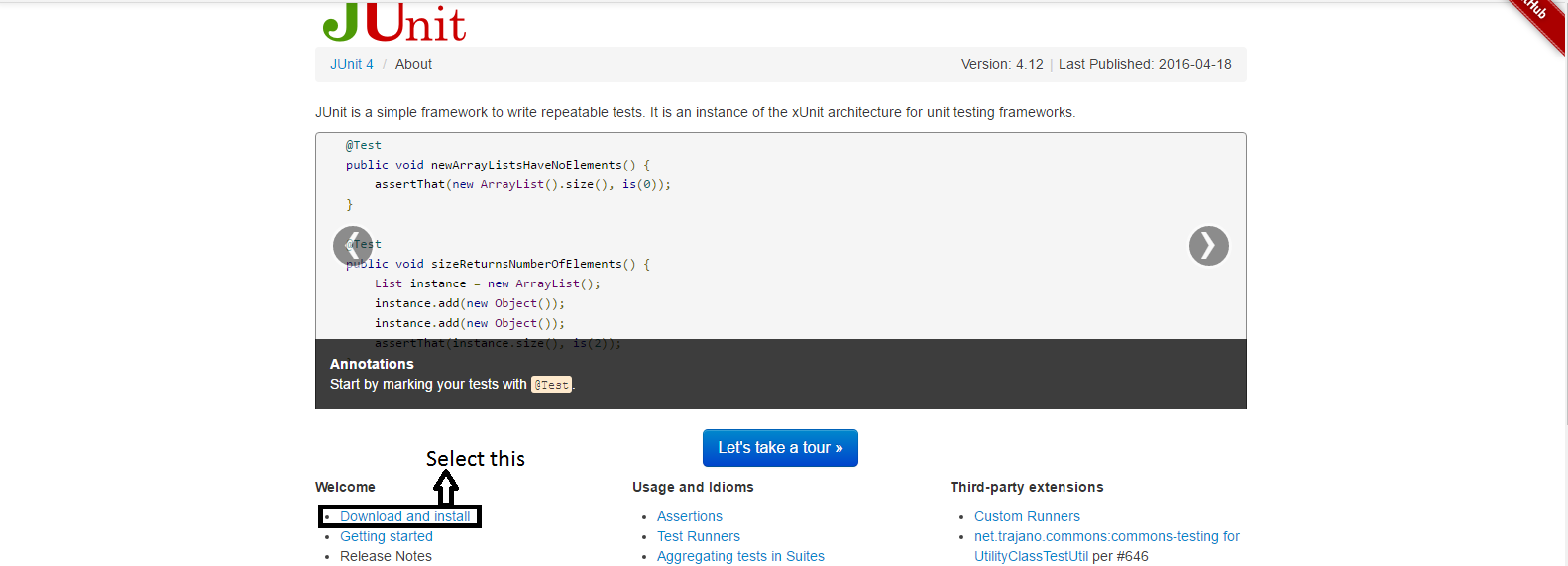 11
SWE 434 Lab
ADD JUNIT 4 TO ECLIPSE
Download JUNIT 4 jar file	(junit.org)
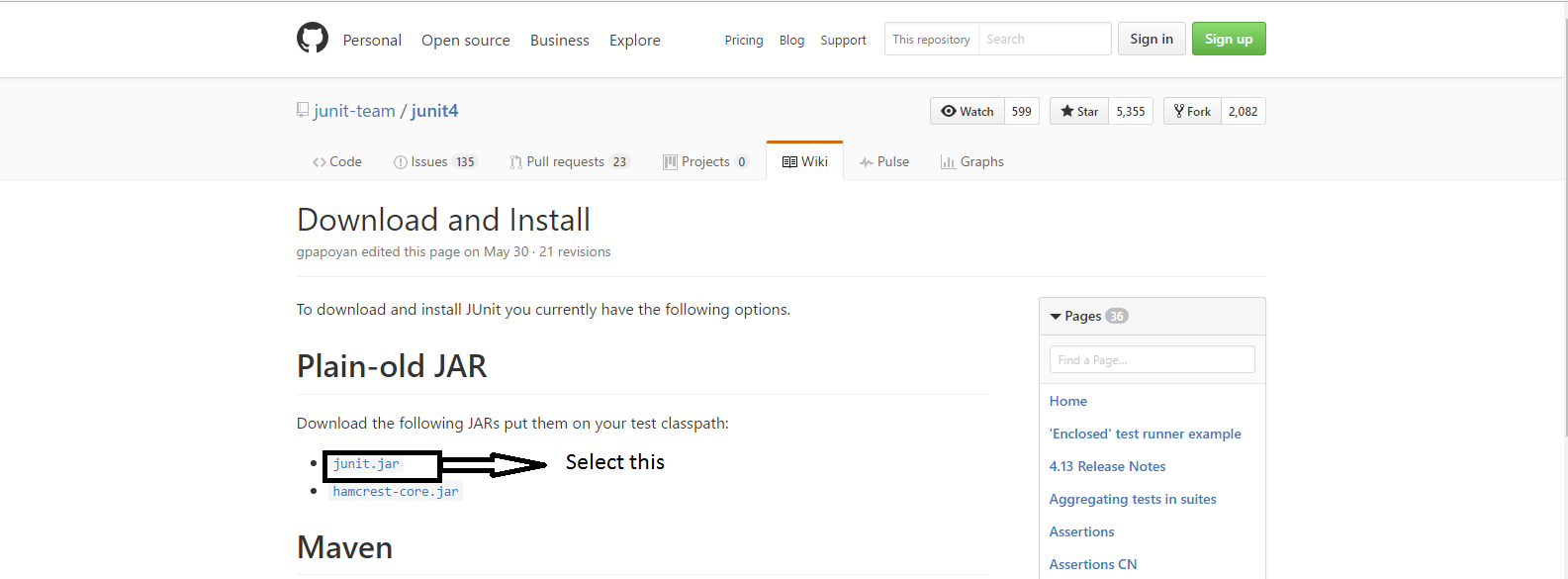 12
SWE 434 Lab
ADD JUNIT 4 TO ECLIPSE
Download JUNIT 4 jar file	(junit.org)
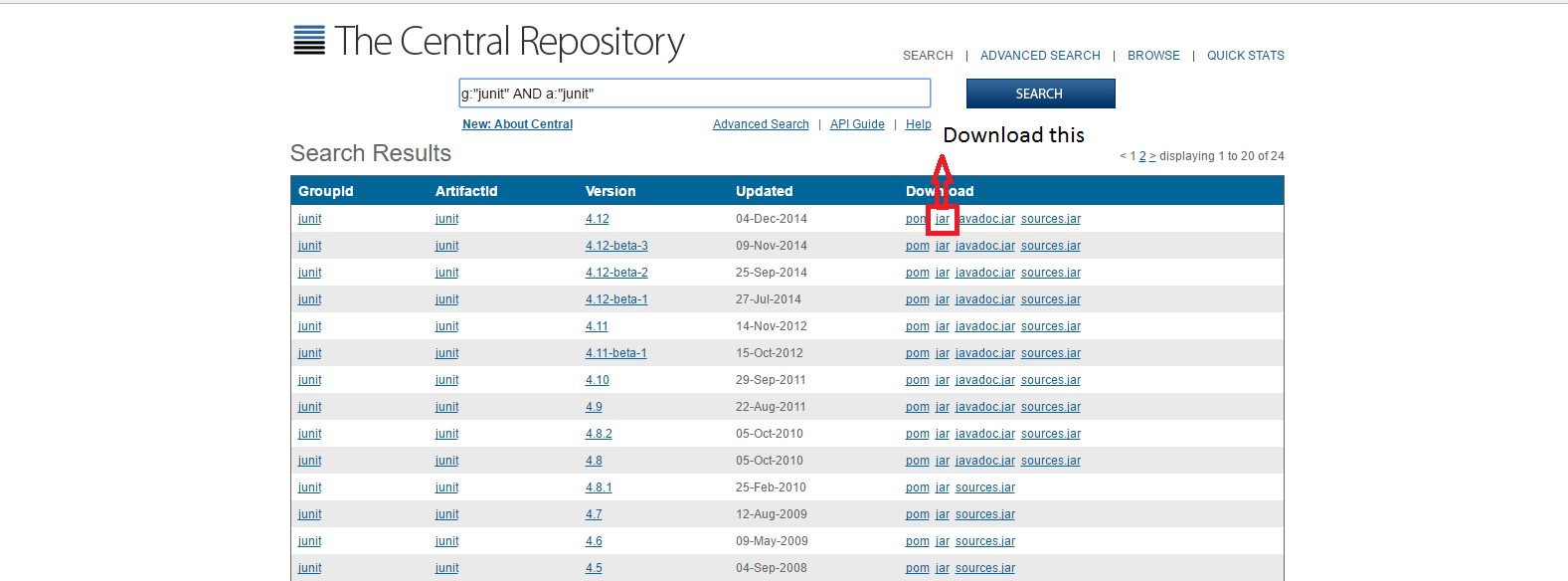 12
SWE 434 Lab
ADD JUNIT 4 TO ECLIPSE
Download Hamcrest  jar from (junit.org)
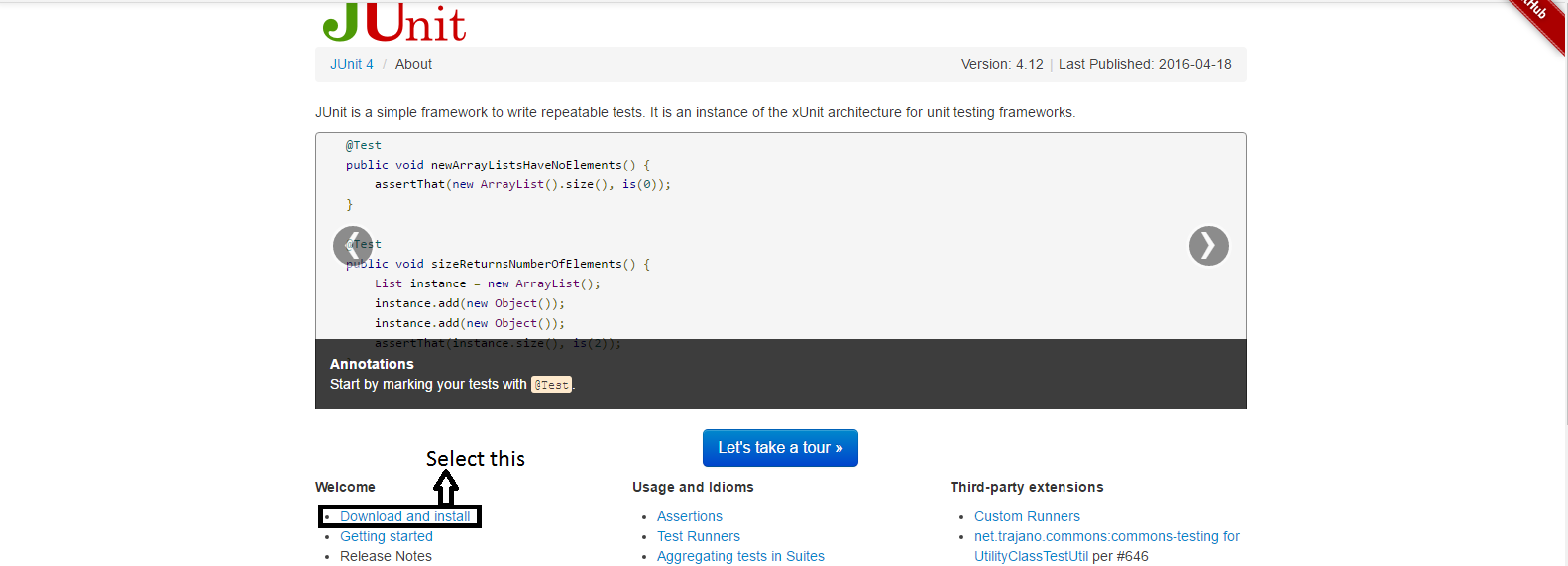 11
SWE 434 Lab
ADD JUNIT 4 TO ECLIPSE
Download Hamcrest  jar file	(junit.org)
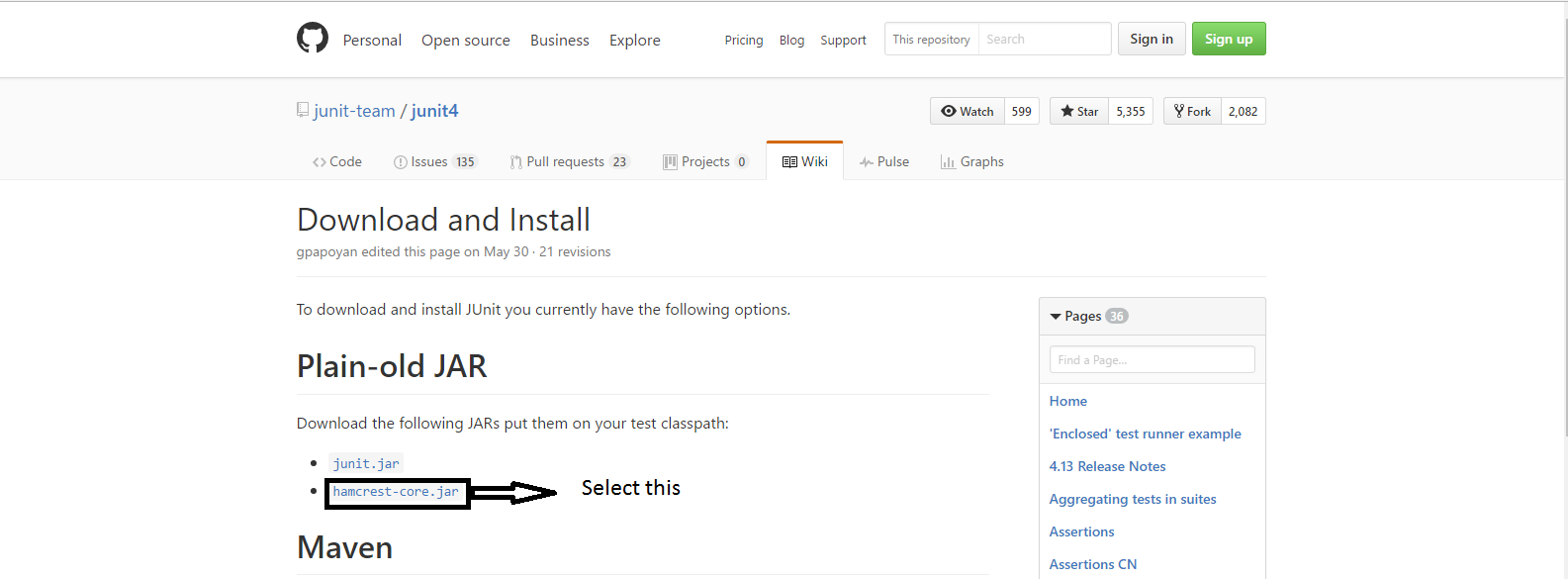 12
SWE 434 Lab
ADD JUNIT 4 TO ECLIPSE
Download Hamcrest  jar file	(junit.org)
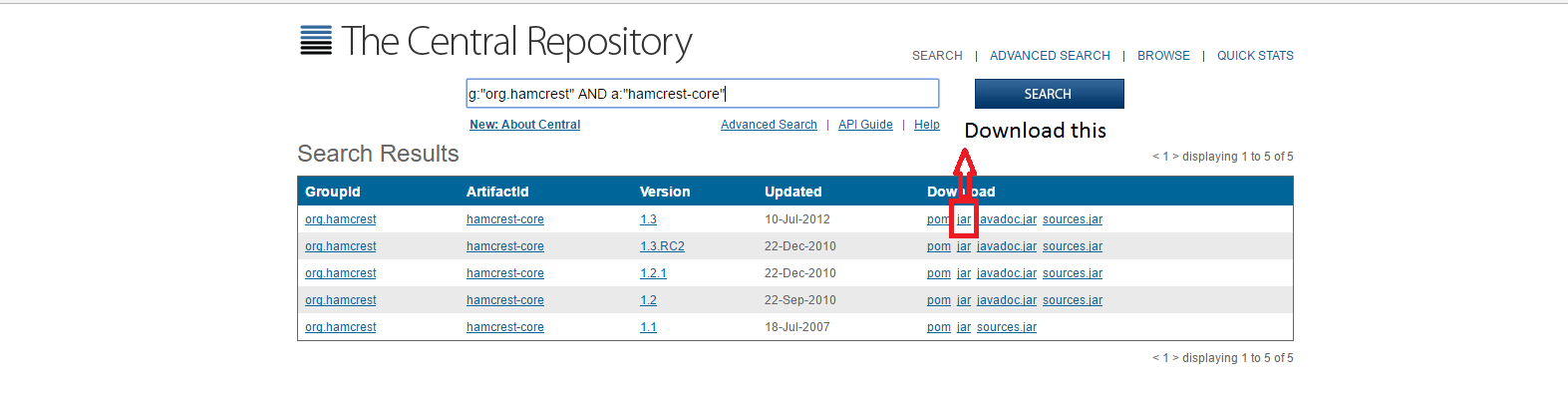 12
SWE 434 Lab
ADD JUNIT 4 TO ECLIPSE
Add the jar file to the java build path
right click on the project and select “Properties”
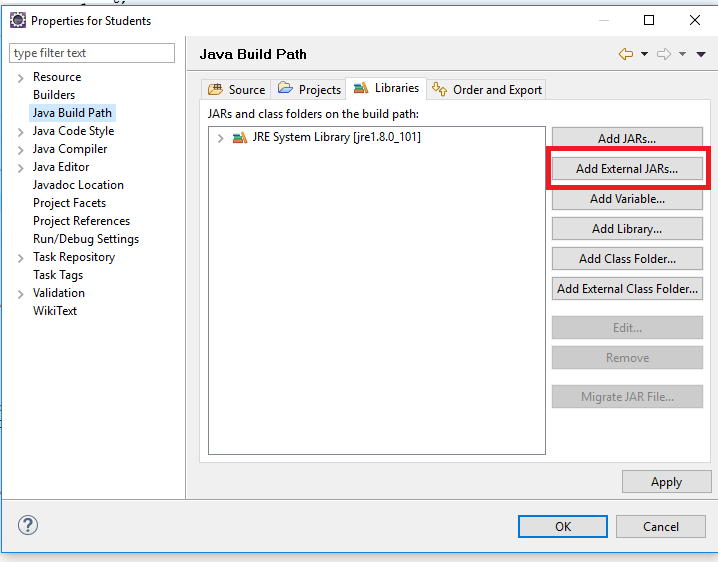 13
SWE 434 Lab
ADD JUNIT 4 TO ECLIPSE
Add the jar file to the java build path
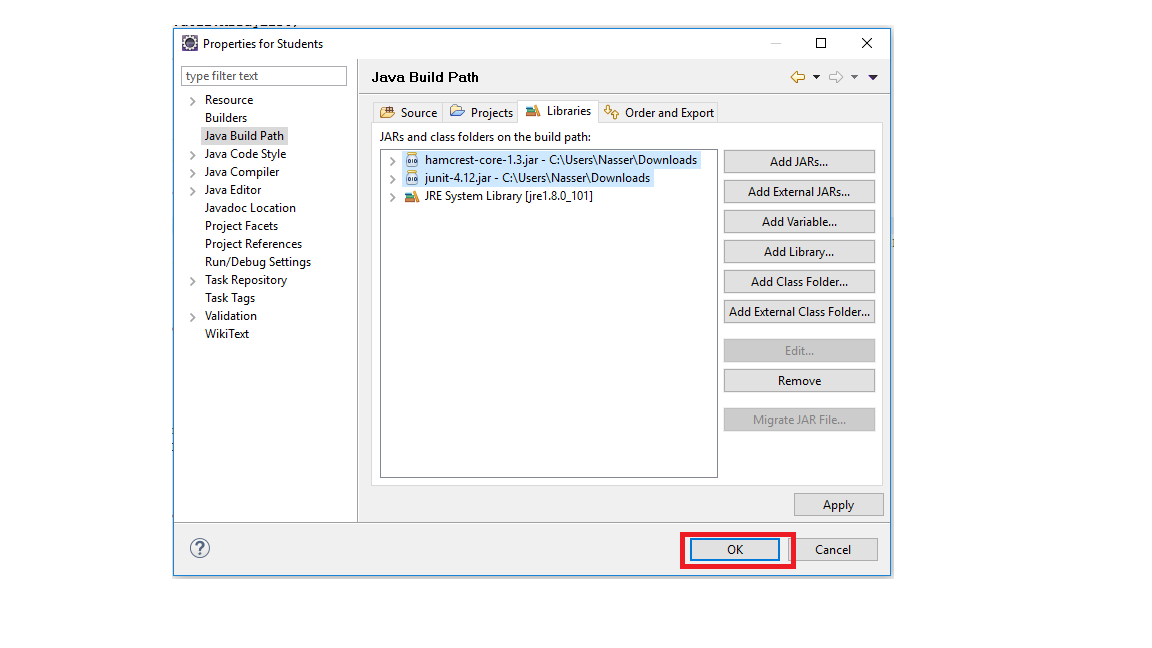 13
SWE 434 Lab
Visual result bar
JUNIT
List of Test Cases

Failure console of JUnit
14
SWE 434 Lab
WHEN SHOULD WE  USE JUNIT
As the name implies…
for unit testing of small amounts of code
In the test-driven development methodology,
a JUnit test should be written first	before any code.
Then, implementation code should be written that would be the  minimum code required to get the test to pass – and no extra  functionality.
Once the code is written, re-execute the test and it should pass.
Every time new code is added, re-execute all tests again to be
sure nothing gets broken.
15
SWE 434 Lab
ARCHITECTURAL OVERVIEW
JUnit test framework is a
package of classes that  lets you write tests for  each method, then easily  run those tests
TestRunner runs tests  and reports TestResults
You test your class by  extending abstract class  TestCase
To write test cases, you  need to know and  understand the
Assert class
ASSERTIONS
A package of methods that checks for various properties:
“equality” of objects
identical object references
null / non-null object references
equality of arrays
The assertions are used to determine the test case verdict
17
SWE 434 Lab
ASSERTIONS
Assertions are defined in the JUnit class Assert
If an assertion is true, the method continues executing.
If any assertion is false, the method stops executing at that  point,
and the result for the test case will be fail.
If any other exception is thrown during the method, the result
for the test case will be error.
If no assertions were violated for the entire method, the test  case
will pass.
All assertion methods are static methods in the class
org.junit.Assert
18
SWE 434 Lab
ORGANIZATION OF JUNIT TESTS
Each @Test method represents a single test case  that can independently have a verdict (pass, error,  fail).
Methods with no annotation are not considered test
cases, and can be used as helper methods.
Normally, all the tests for one Java class are  grouped together into a separate class.
Naming convention:
Class to be tested: ClassX
Class containing tests: ClassXTest
19
SWE 434 Lab
EXAMPLE
20
SWE 434 Lab
ASSERT METHODS
assertArrayEquals()
assertEquals()
assertTrue() + assertFalse()
assertNull() + assertNotNull()
assertSame() and assertNotSame()
assertThat()
21
SWE 434 Lab
ASSERTION METHOD PARAMETERS
In any assertion method with two parameters, the first  parameter is the expected value, and the second parameter  should be the actual value.
This does not affect the comparison, but this ordering is
assumed for creating the failure message to the user.
Any assertion method can have an additional String parameter  as the first parameter. The string will be included in the failure  message if the assertion fails.
Examples:
assertEquals( message, expected, actual)
22
SWE 434 Lab
EXAMPLES AND PRACTICE
23
SWE 434 Lab
ADD JUNIT TEST CASE
Right click on the project icon
24
SWE 434 Lab
ADD JUNIT TEST CASE
Choose Junit 4
25
SWE 434 Lab
ADD JUNIT TEST CASE
Here where you add the test cases
26
SWE 434 Lab
WHAT YOU SHOULD KNOW
What is JUnit, why and when should it be used?
How to create a test case in Junit.
Write assertion methods correctly.
Can determine if the test case passed or failed.
27
SWE 434 Lab
NEXT WEEK
Advanced Junit.
More Examples.
Introduction to Code Coverage Tools.
28
SWE 434 Lab